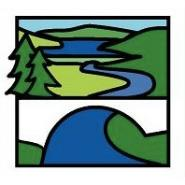 Enrichment Homework
Summer 1
Year Group:      8
Subject:    Food
Link to learning:
This term we are going to be developing the children’s knowledge about pasta and making a range of dishes that use pasta.
Your Task:

Using one of your favourite pasta meals; create an information guide about the different ingredients and skills, include:
list of ingredients 
the source of the ingredients e.g. reared, grown, caught, processes
characteristics of the ingredients (why is it included) 
nutritional information about the ingredients 
skills needed to create the dish e.g. frying, boiling 
Also create your dish at home for your family to eat remember to take pictures of you making the dish, eating the dish and cleaning up afterwards.
Expectations:
More than an A4 page of work 
if handwriting in neat legible handwriting, if typed in font size 14. 
work to be clear, concise and organised appropriately
Due date:
Monday 
22nd May